Проект«Масленица»Ознакомление детей с народным фольклором
Подготовила:
                                                                                                                                   Воспитатель
                                                                                                                                      Мотина В. А.
Тип проекта: познавательно-творческий, игровой.По числу детей – групповой.По продолжительности – краткосрочный (3 месяца) Участники проекта – дети подготовительной группы и их родители, воспитатели.
Актуальность проекта:
  Россия  богата  своими  традициями, обычаями, народными  праздниками.
  Один из  таких  праздников является  большое  народное  гулянье  в  конце  зимы «МАСЛЕНИЦА». На  нем  всегда  находятся  желающие  помериться  силой, показать  свою  удаль, отведать  вкусных  и  румяных  блинов.
 МАСЛЕНИЦА  один  из  самых  радостных и  светлых  праздников  на  Руси.
  В наше время постепенно стало уходить в прошлое народные гуляния, когда праздники отмечали не только в своей семье, а целыми улицами, деревнями. Наши дети этого не видят на примере своих родителей. Наша задача познакомить, рассказать, показать, что такое праздник «Масленица», как его отмечали раньше. В результате реализации этого проекта дети приобретут новые знания, узнают новые игры, потешки, стихи. Этот проект поможет и родителям вспомнить, как они с родителями отмечали «Масленицу».
Цель проекта:
  
Знакомство  с традицией  проведения  народного праздника «МАСЛЕНИЦА».
   Задачи:
 Познакомить  детей с традицией  проведения  старинного народного праздника.
 Провести праздник  через  эмоциональное  сопереживания  и       участие  в     игре – действии.
Приобщить  дошкольников  к  традиции  проведения  народного  праздника   Масленицы.
Знакомить родителей с традициями празднования «Масленицы» на Руси .
Ожидаемый результат:


В процессе реализации проекта:
-дети узнают, что в конце зимы отмечают  народный праздни Масленица;
-у детей сформируются представления о данном празднике;
-повысится познавательный интерес детей и родителей к русской и мордовской  культуре, ее обычаям, обрядам;
-дети и взрослые получат эмоциональное удовлетворение от совместной деятельности в процессе подготовки и проведения праздника Масленица;
-обогатиться развивающая среда в группе;
-в традицию детского сада войдёт организация народных праздников совместно с родителями.


 Последующая работа:
Продолжить работу по поддержанию интереса у детей и родителей к истокам русской культуры.
Посещение музеев и выставок народно-прикладного творчества.
Обсуждение, планирование и проведение других народных праздников.
Этапы проекта:


I– подготовительный
II – основной
III – заключительный
1.Подготовительный.
 Разработка  проекта:
Обсуждение  вариантов проведения и возможностей  участия в  празднике  родителей  и  детей.
Подготовка  информации  для  родителей  о народном  празднике «Масленица».
Планирование  и  проведение  занятий, совместной  и  игровой  деятельности  с  детьми.
 2.Основной.
Разработка  праздника:
Планирование проведения  занятия;
Подбор  необходимых  атрибутов  для  игр.
Оформление  уголка  для  родителей с  информацией о  народном  празднике «Масленица»
Оформление «блинного» уголка  с  рецептами  блинов.
3.Заключительный.



Проведение  масленичной  недели.

Понедельник «Встреча Масленицы»
Цель: Познакомить с традициями народного праздника.

Вторник  - «Заигрыш»
Цель: Дать детям представления о русских народных играх – забавах.

Среда  «Лакомка»
Цель: Познакомить детей с обрядовой кухней.

Четверг «Разгуляй четверток»
Цель: Дать представление о русской тройке.

Пятница «Тёщины вечёрки»
Цель: Приобщать к истокам народных традиций.
1. Праздник  для  детей, проведение хороводных  и  подвижных  игр,
2. Чаепитие на день «Лакомки».
 
 Суббота — золовкины посиделки.  Молодые невестки приглашали в гости к себе  золовок. Новобрачная невестка должна была подарить золовкам подарки.Последний день Масленицы — Прощеное Воскресенье. В последний день Масленицы сжигают соломенное чучело — символ зимы. Провожают зиму до следующего года. 
Все просят друг у друга прощения. Кланяются в ноги. А в ответ слышат знакомое: «Бог простит». Уходит Масленица, а вместе с ней и зима. Весна вступает в свои права.
План мероприятий по реализации                            проекта
Творческая деятельность детей
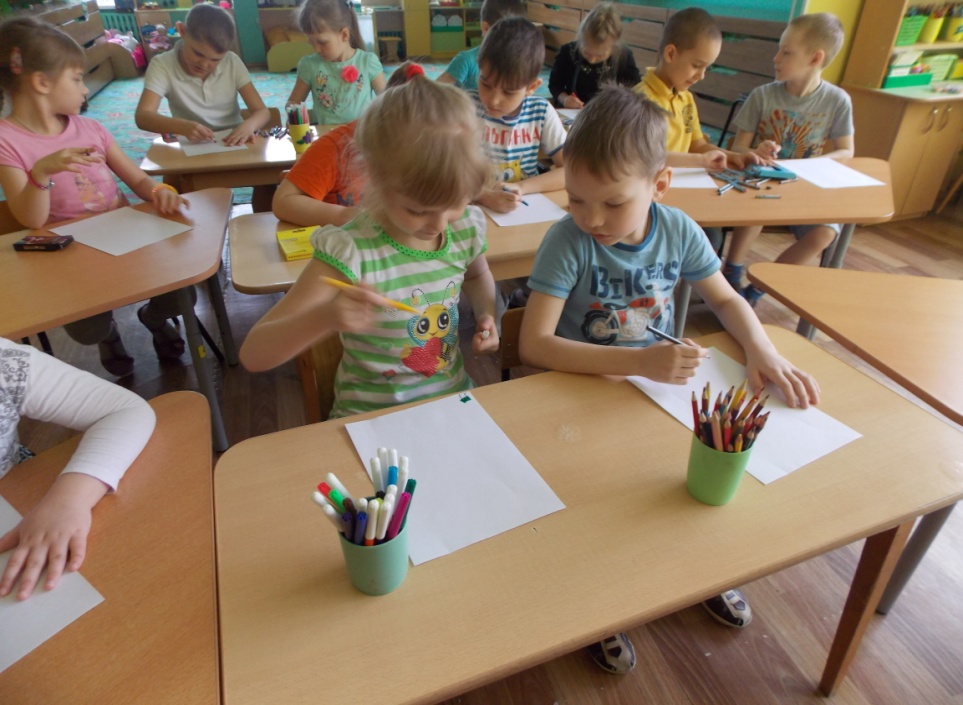 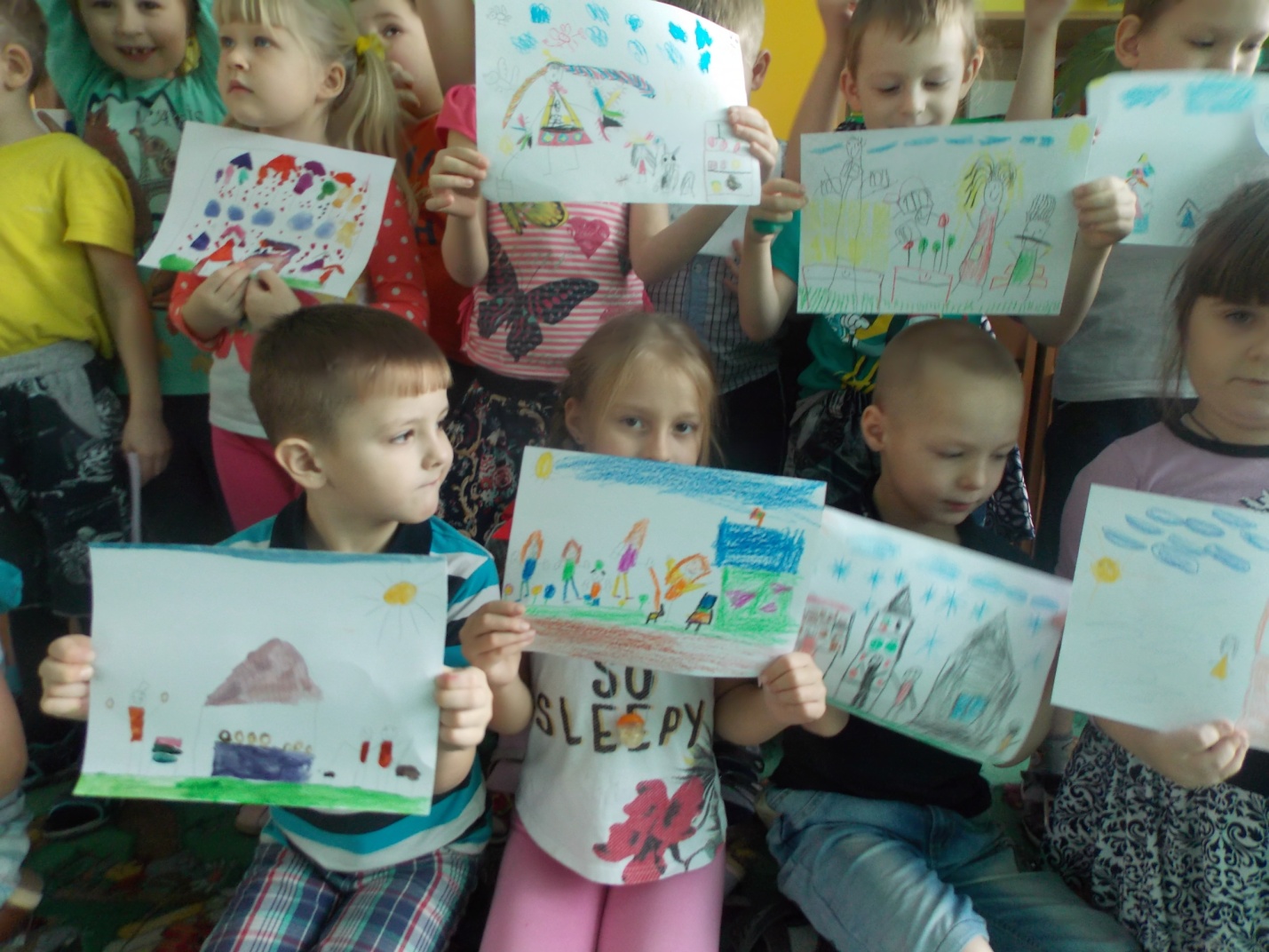 Выставка детских рисунков «Масленица», «Народные гуляния»
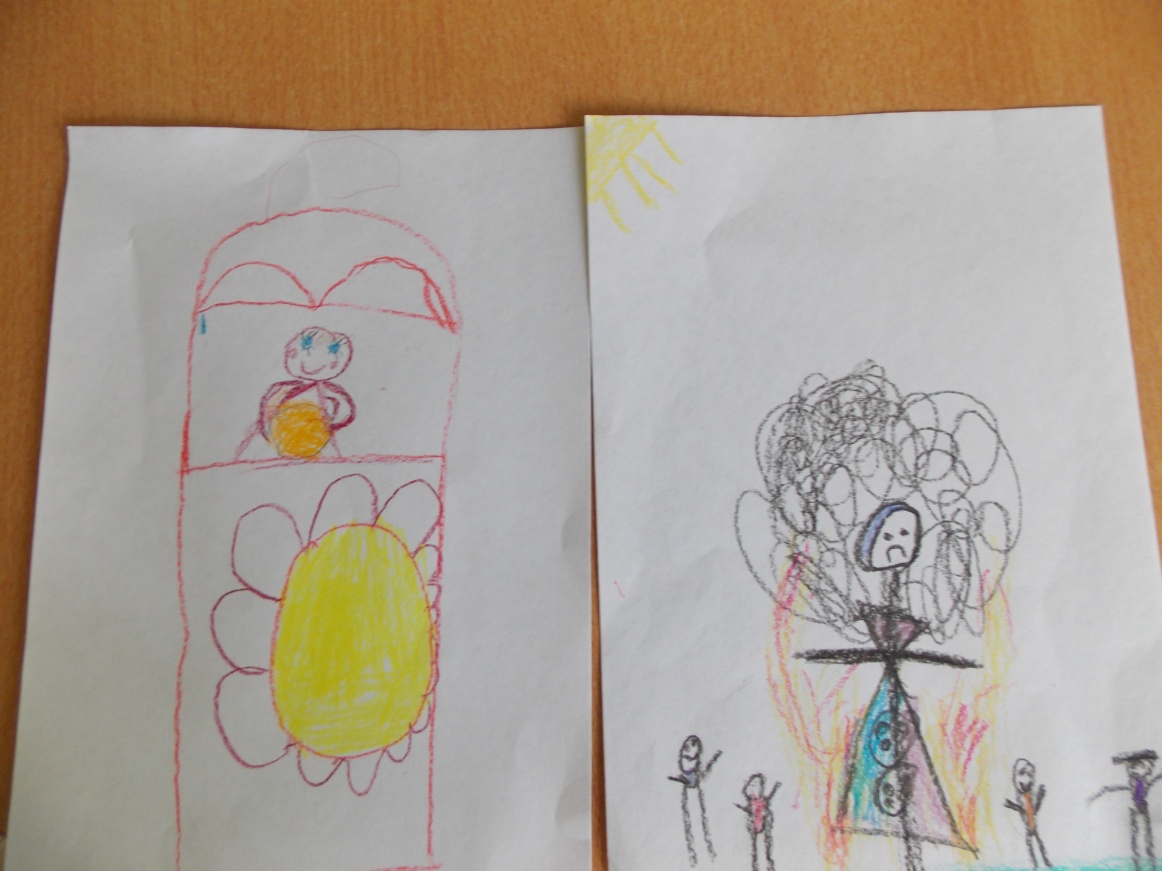 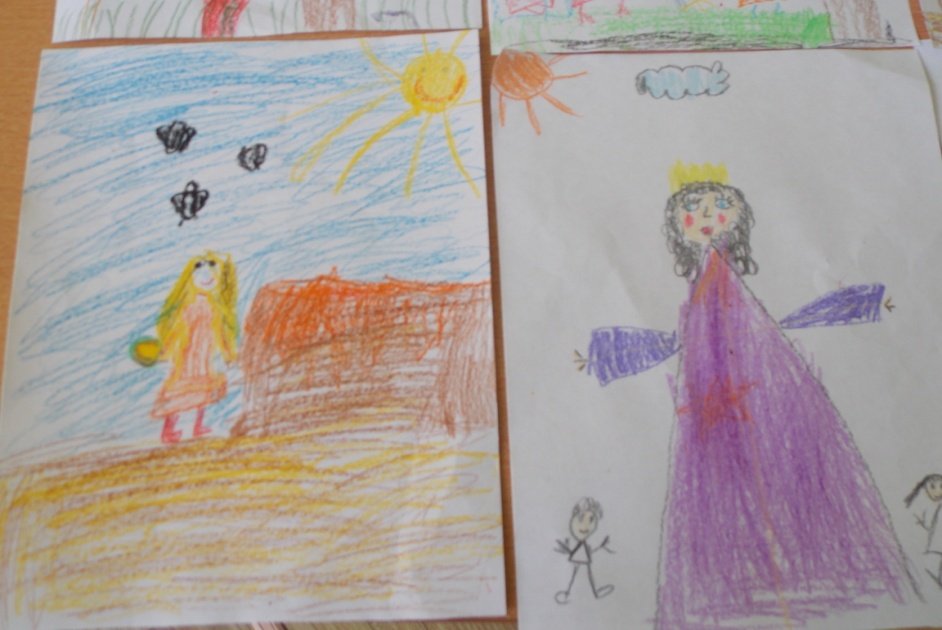 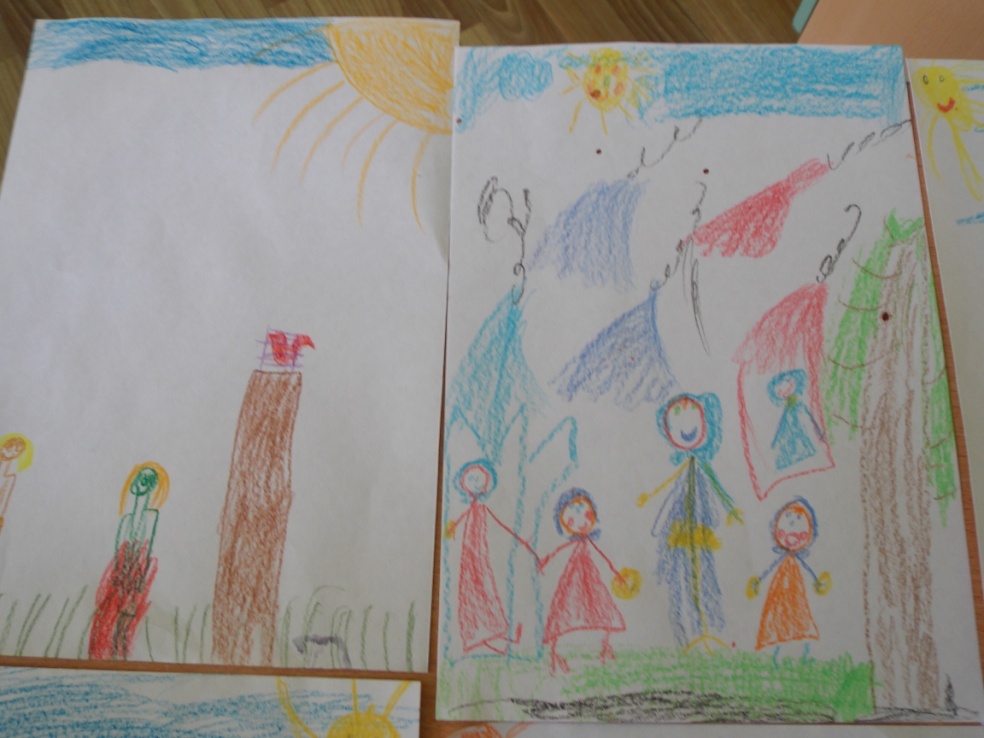 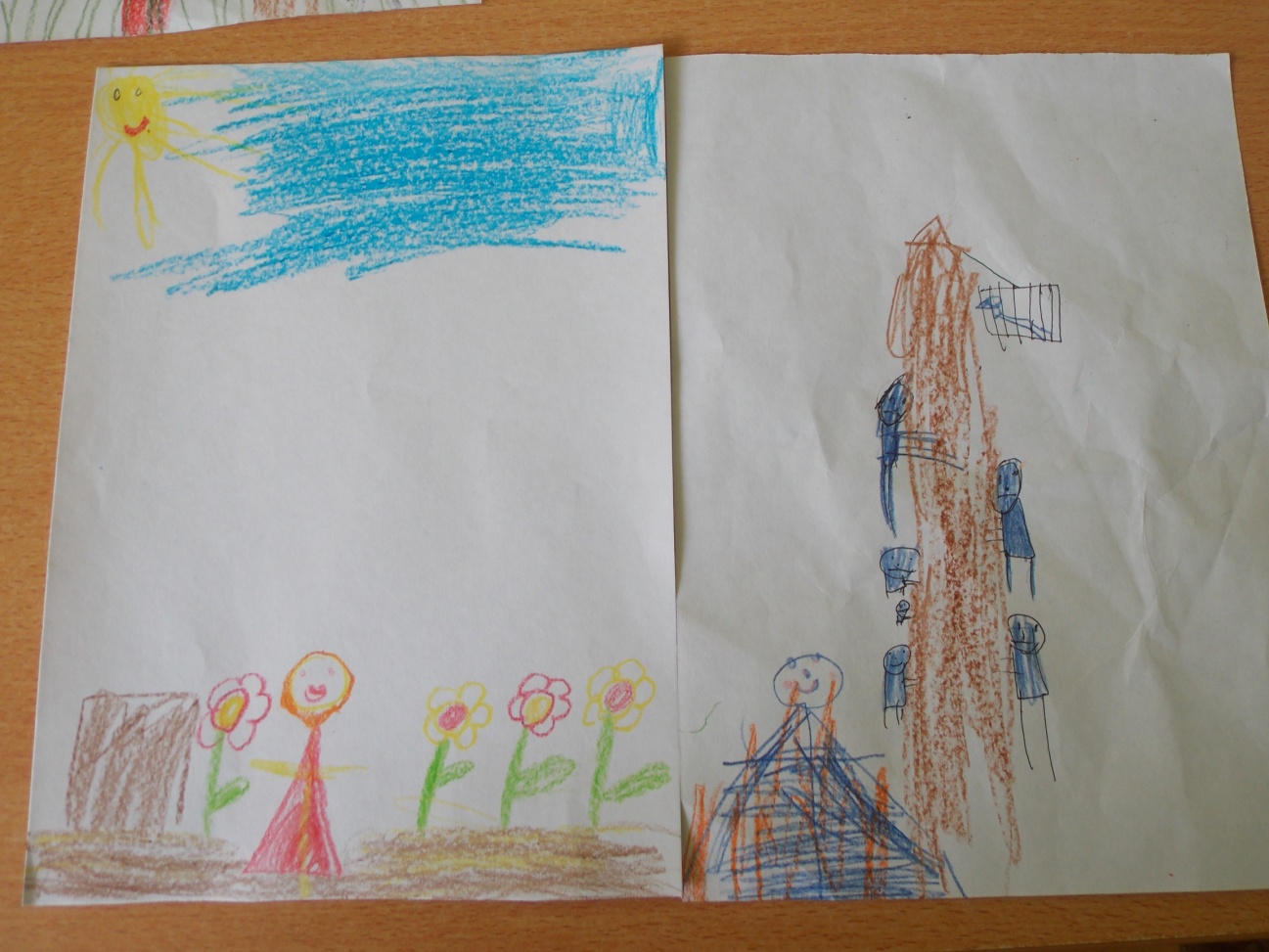 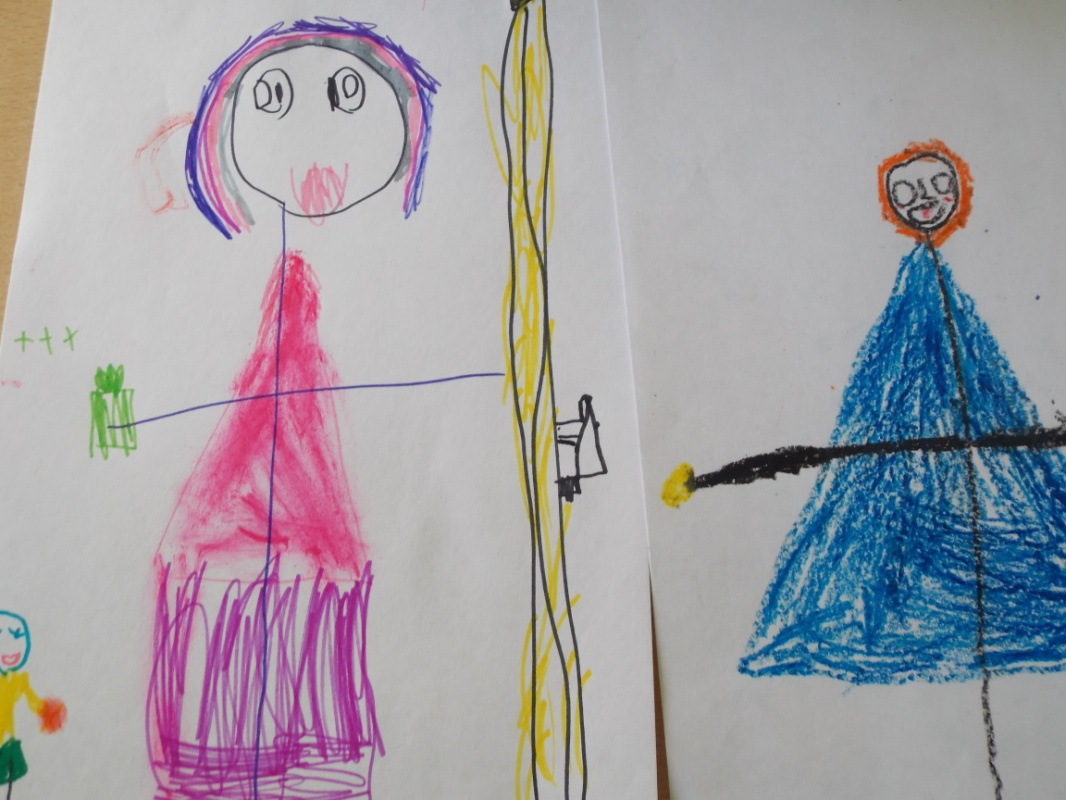 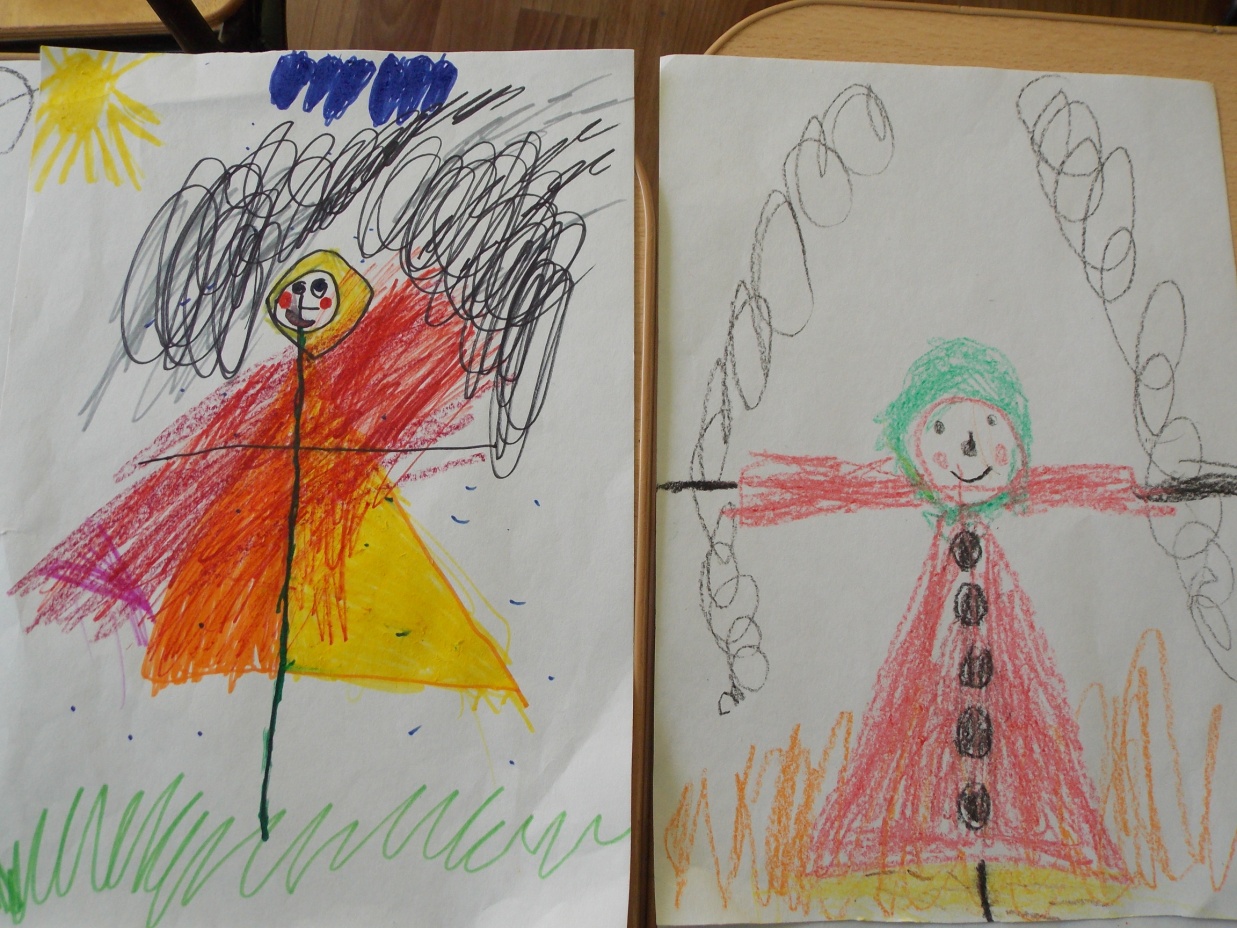 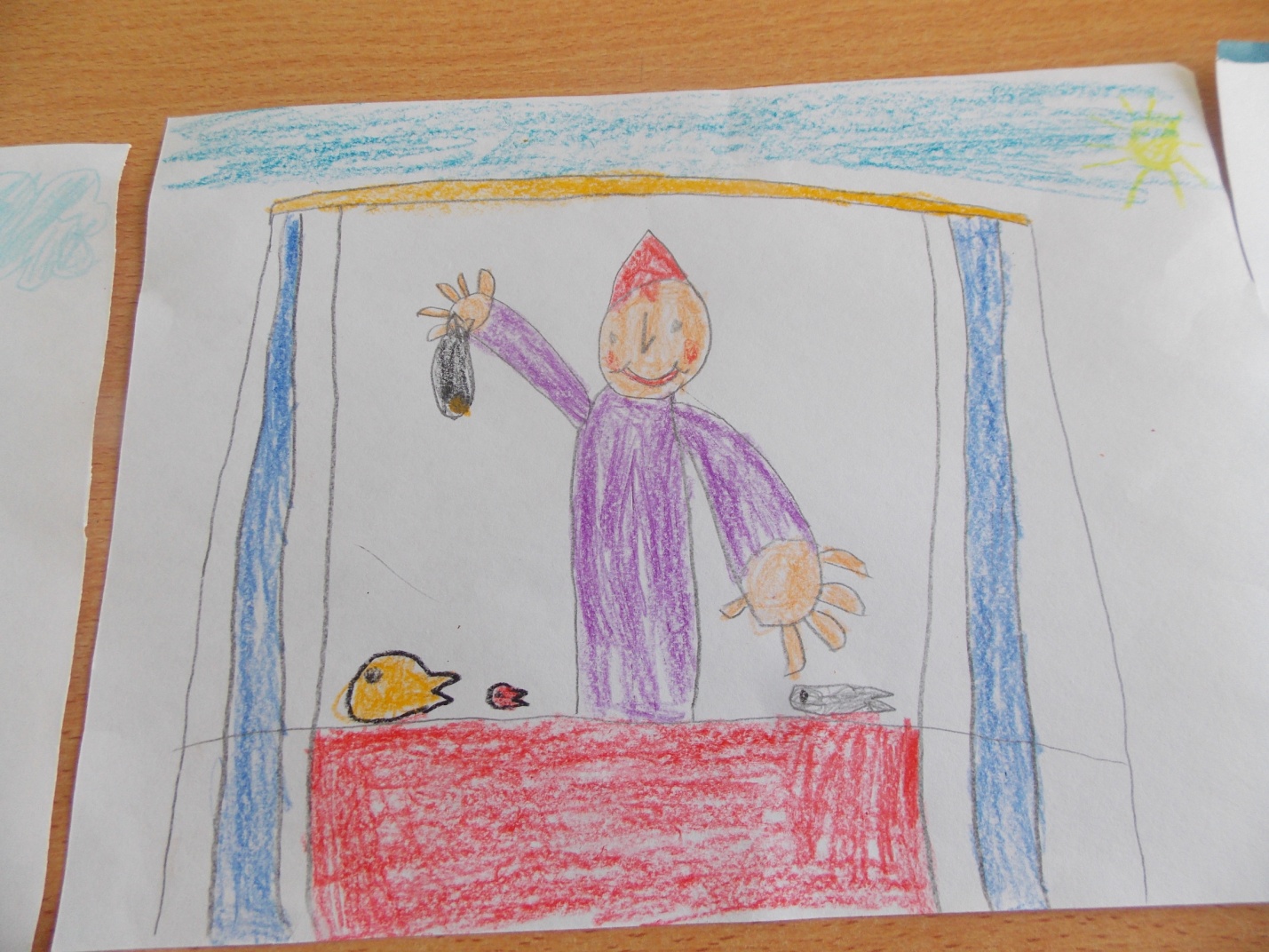 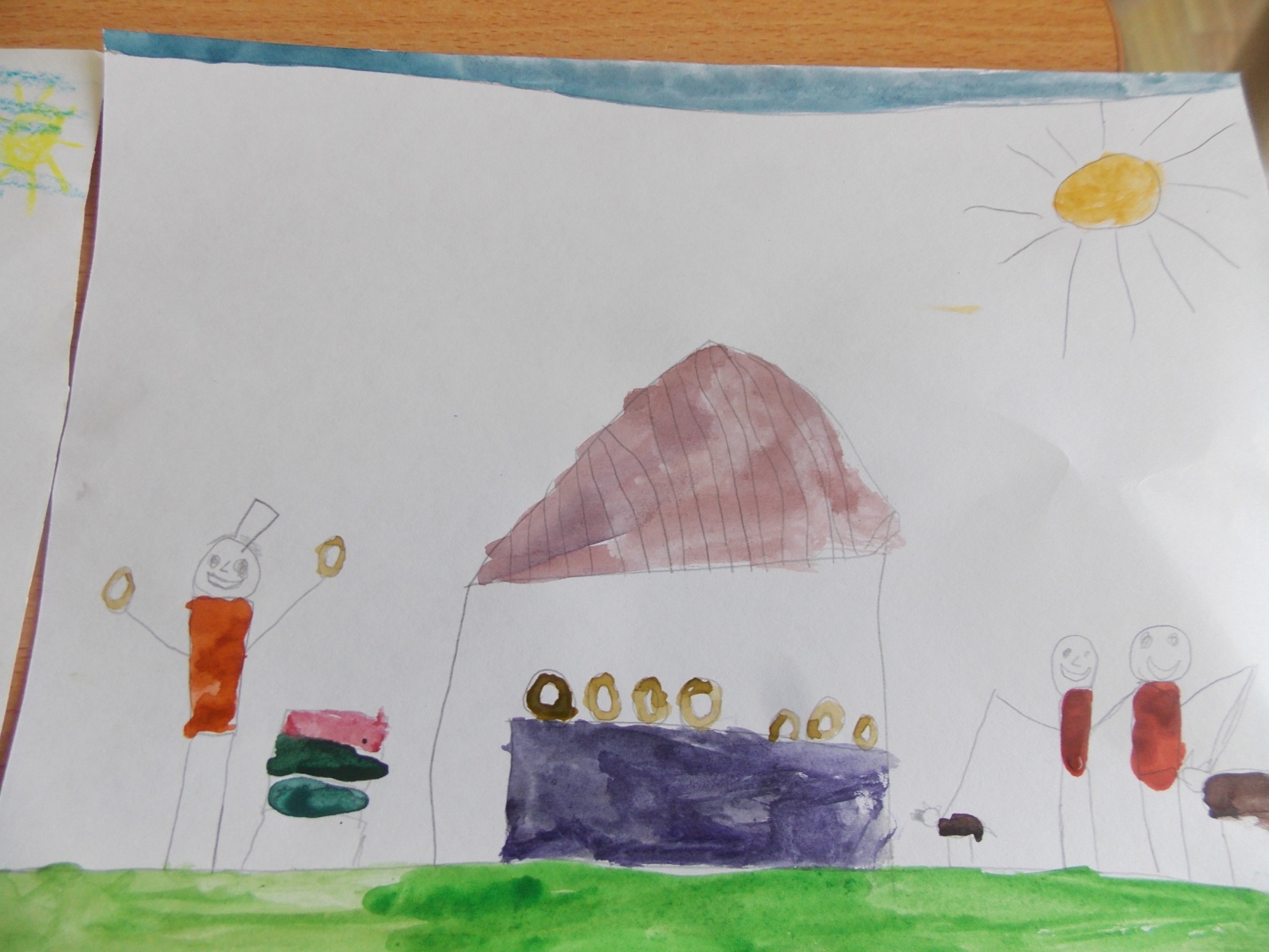 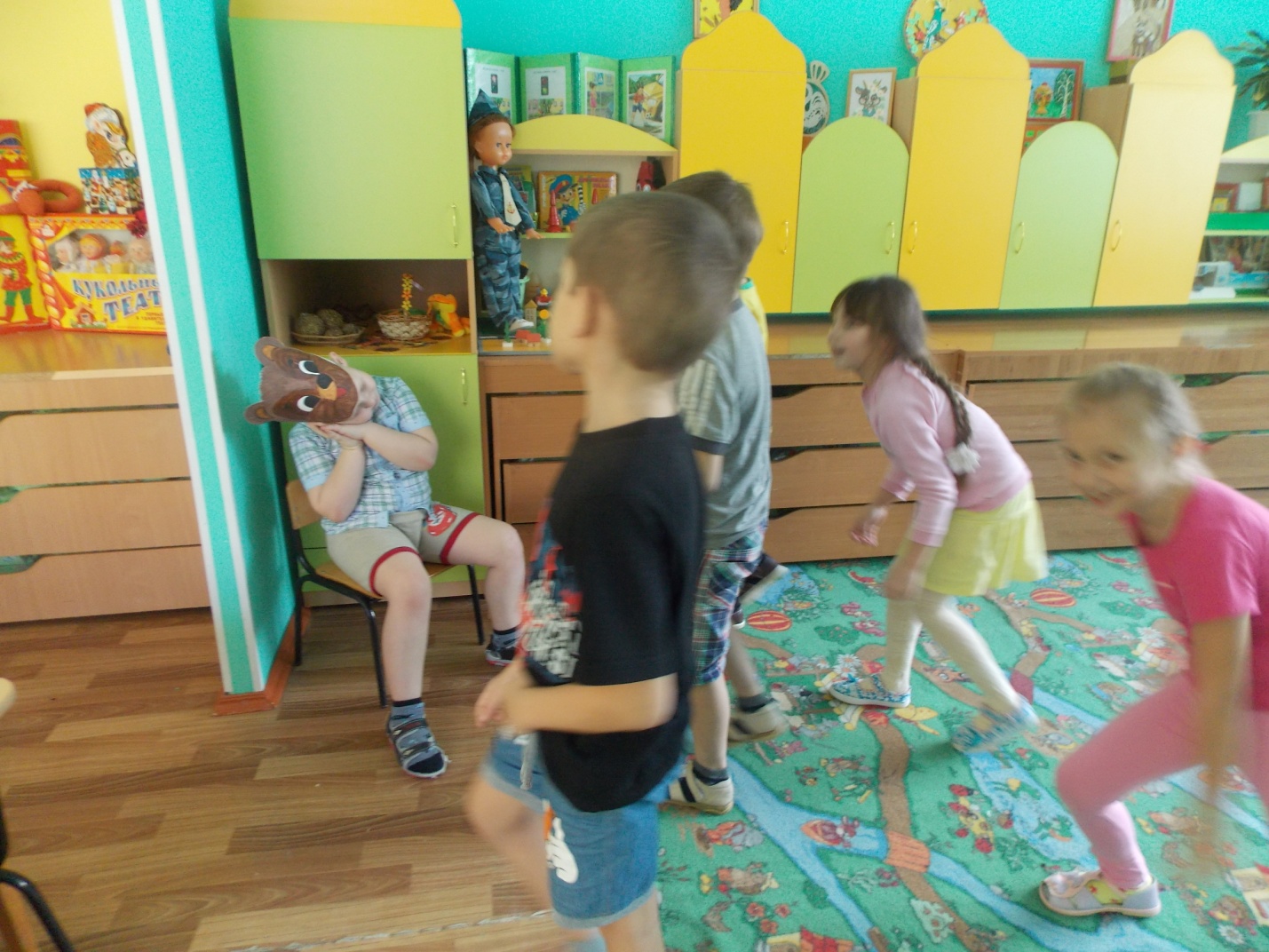 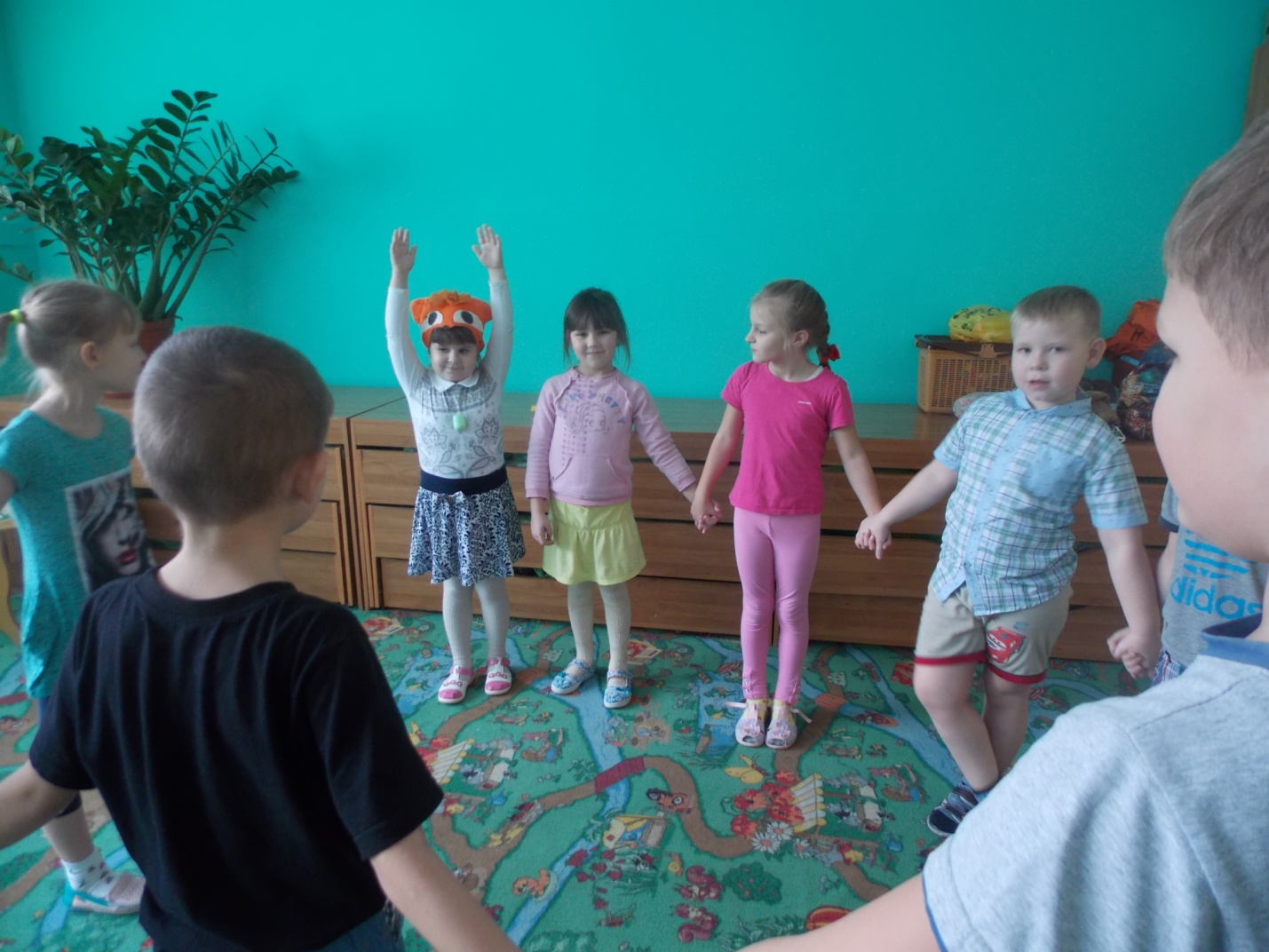 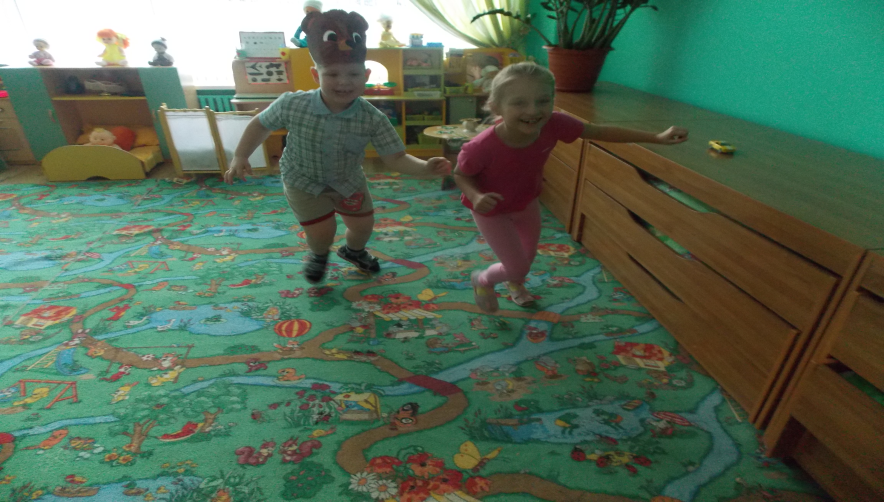 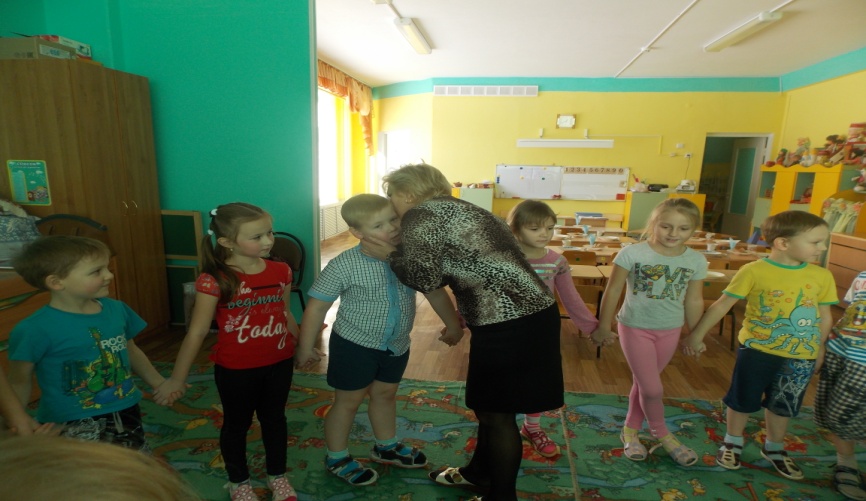 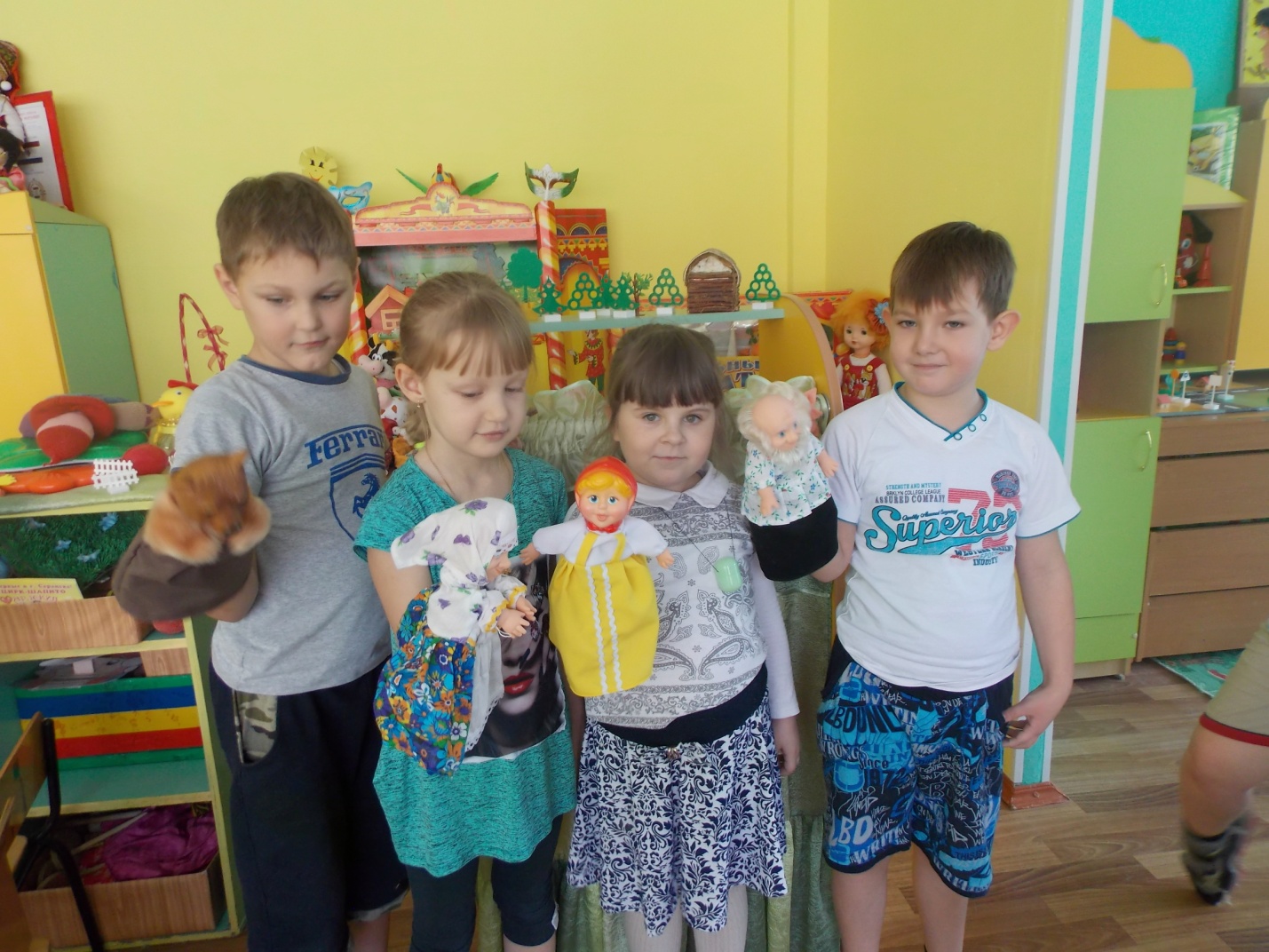 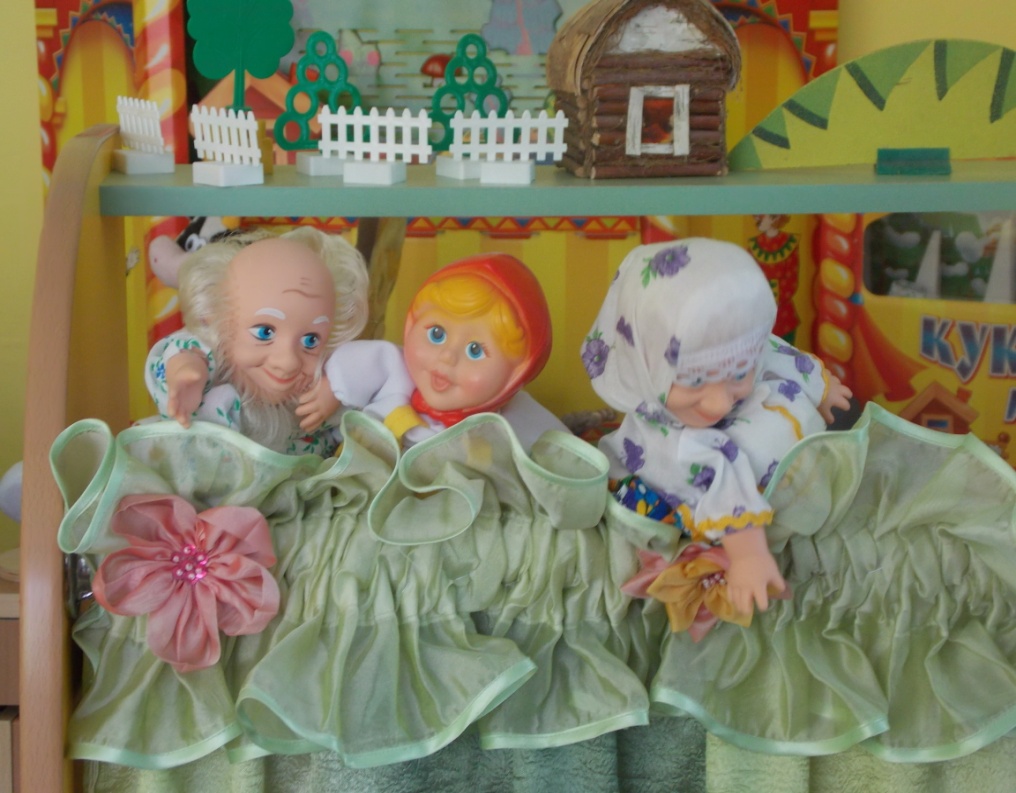 Итоговый результат:
1.Оформление выставок продуктивной деятельности детей.
2. Умение детей рассказать о празднике «Масленица».
Участие в развлечении «Масленица»
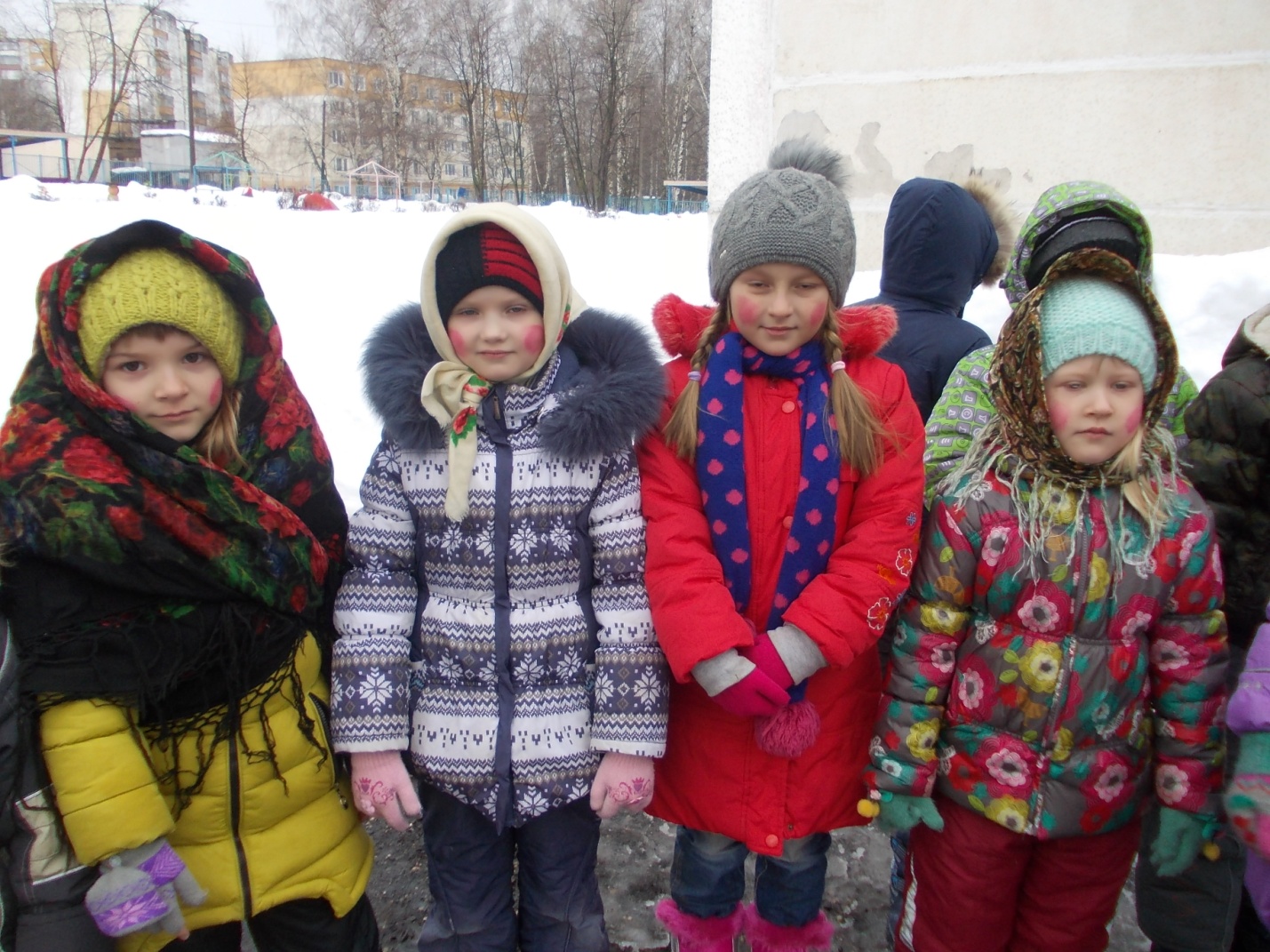 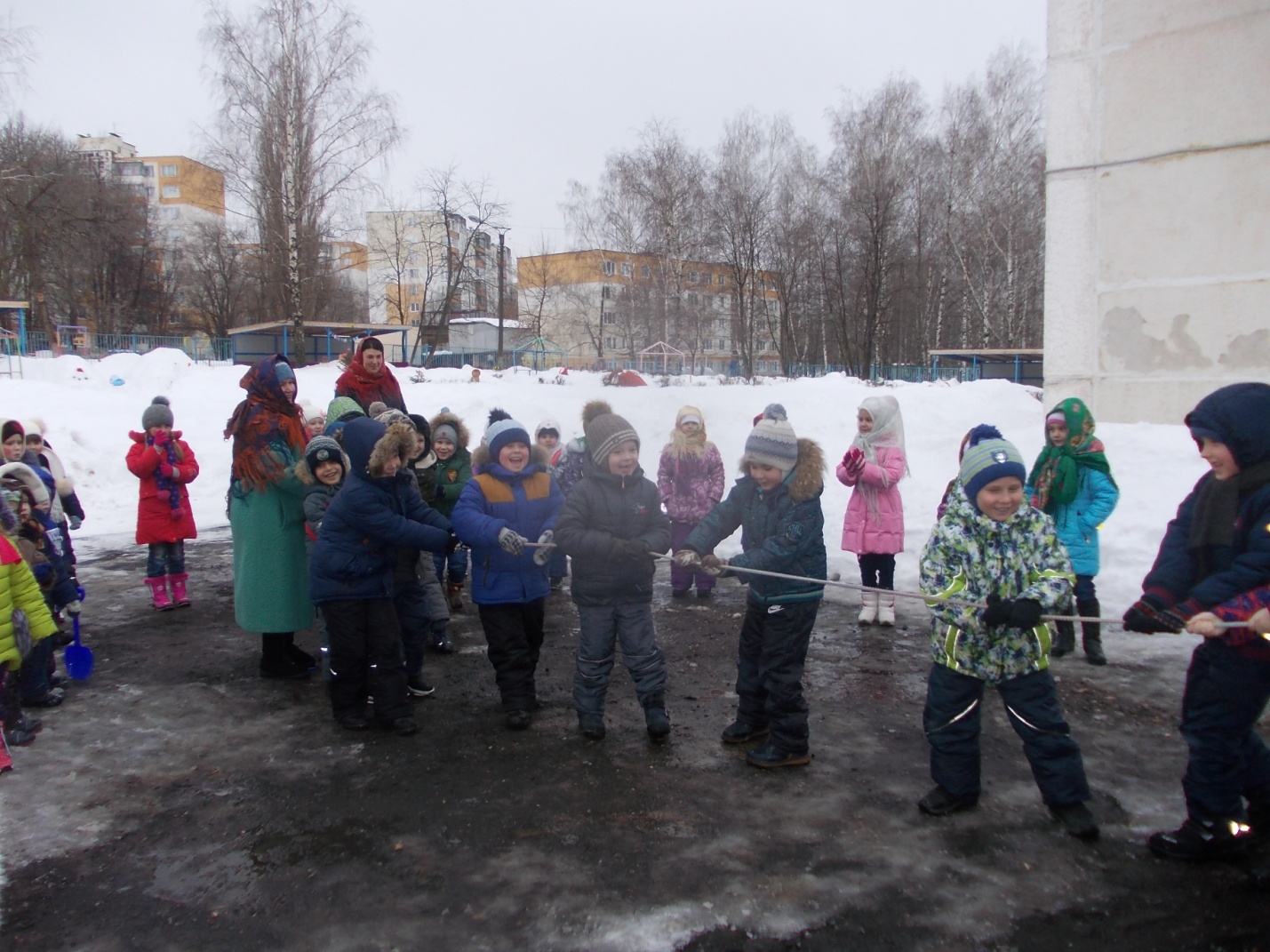 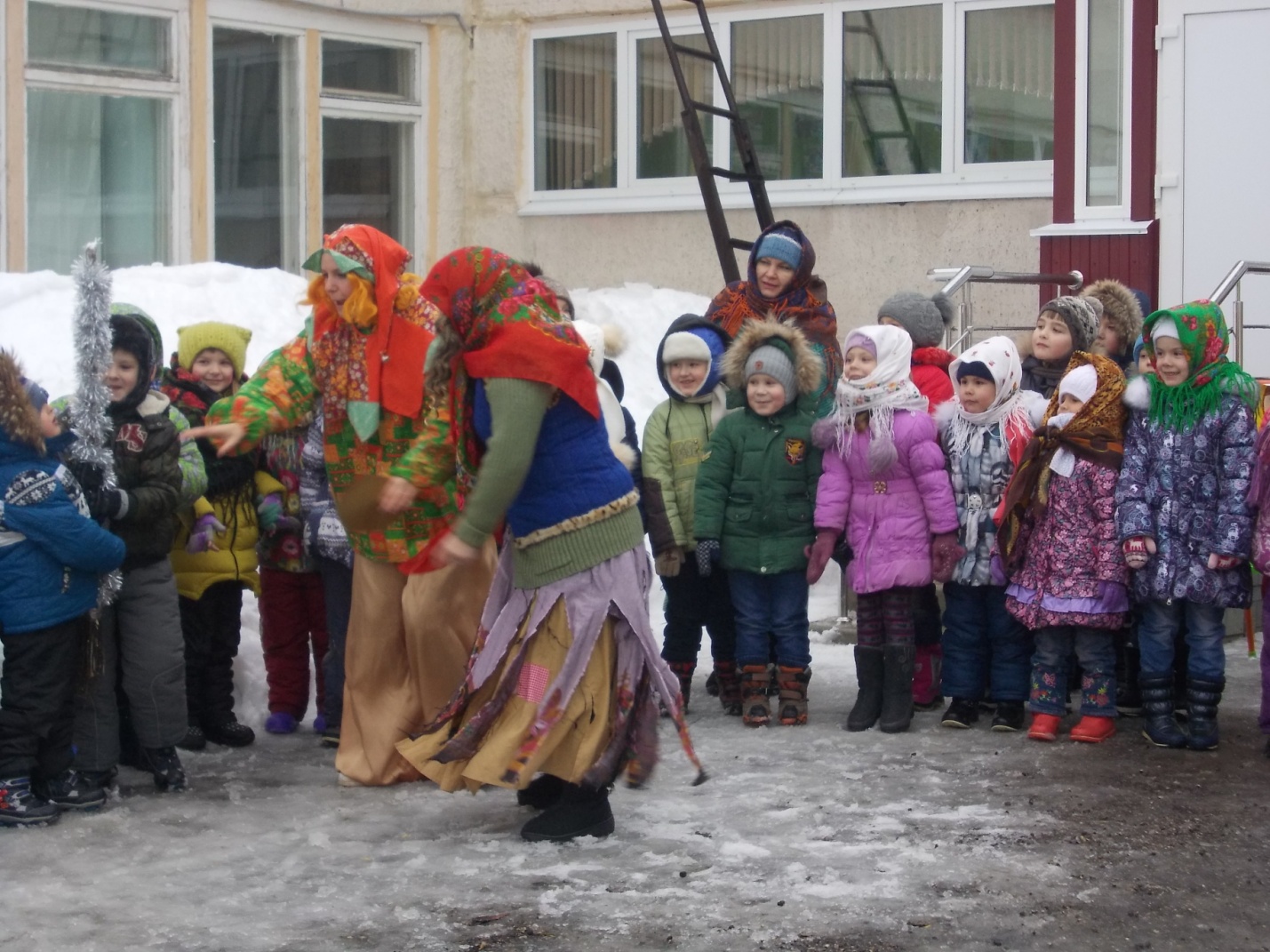 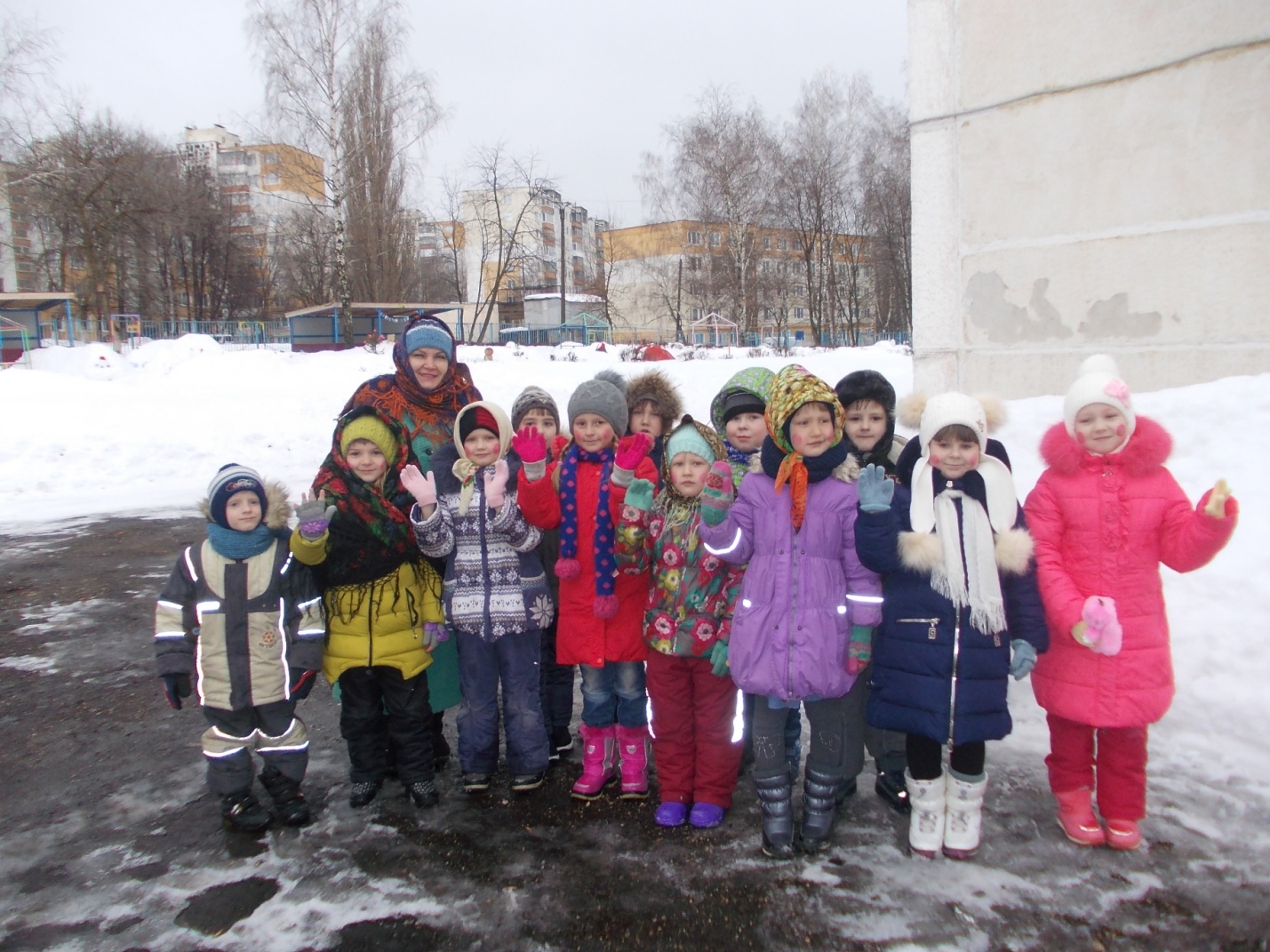 Чаепитие с блинами
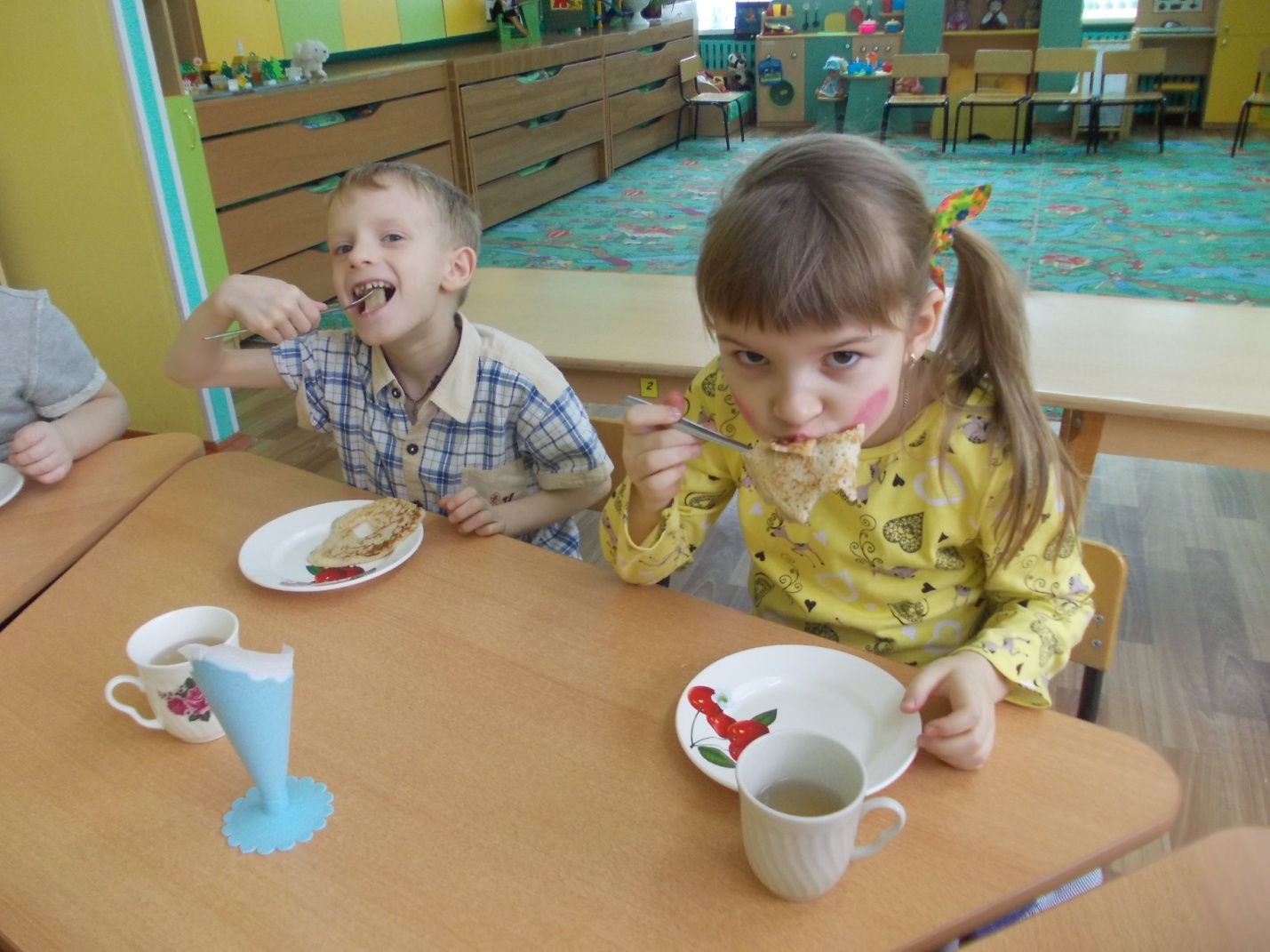 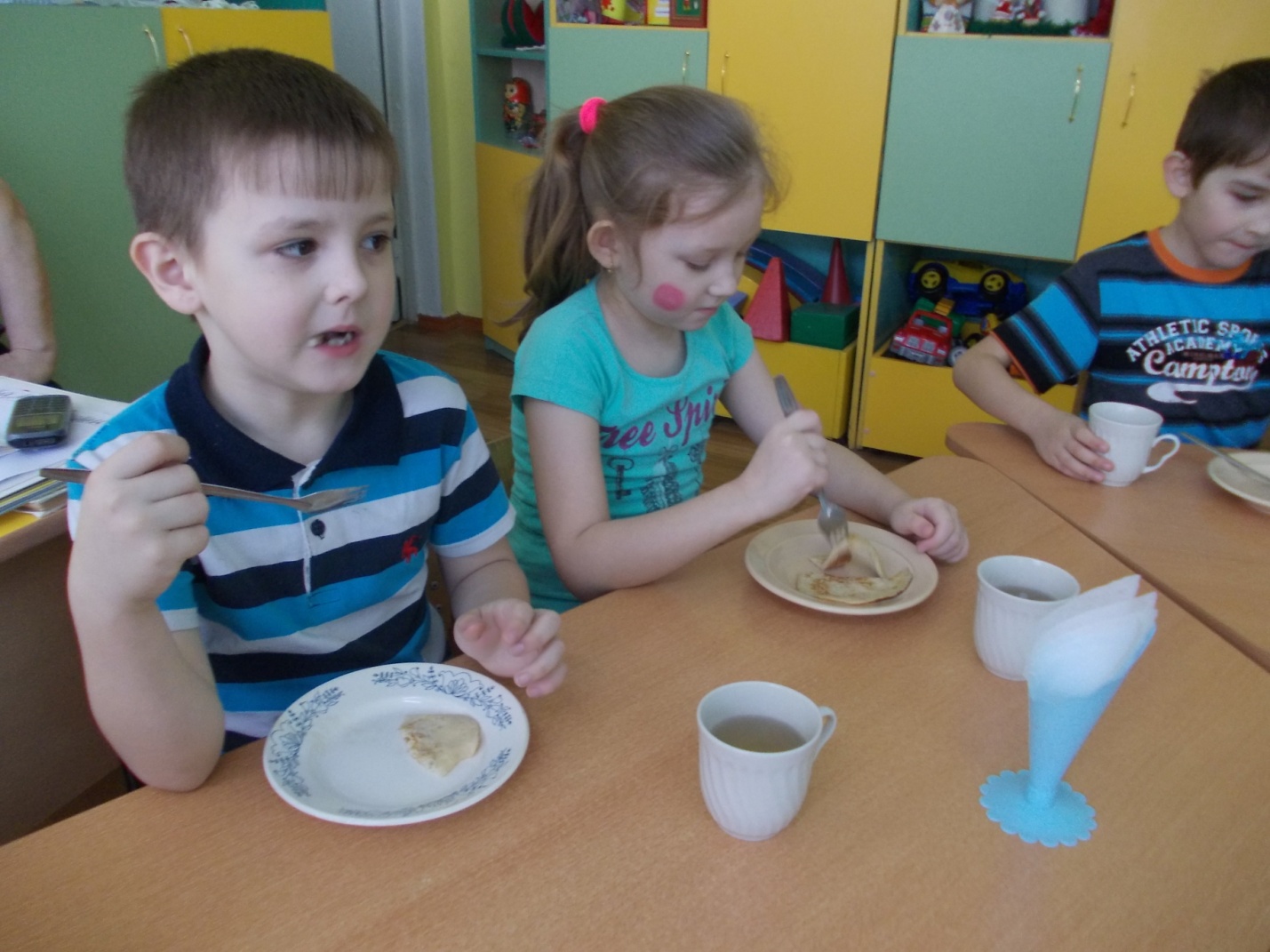 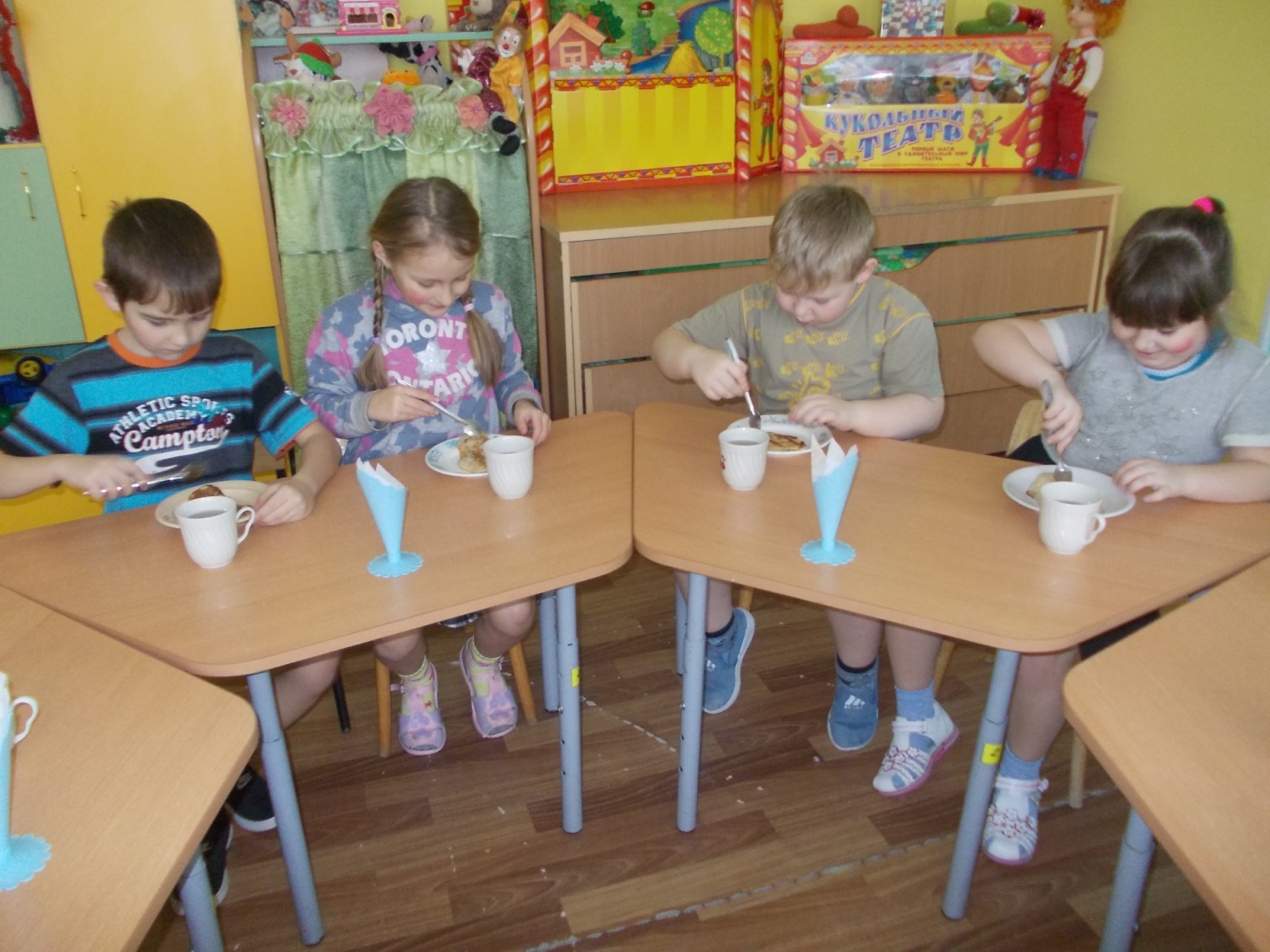